MS4 Permit/JRMP/WQIP
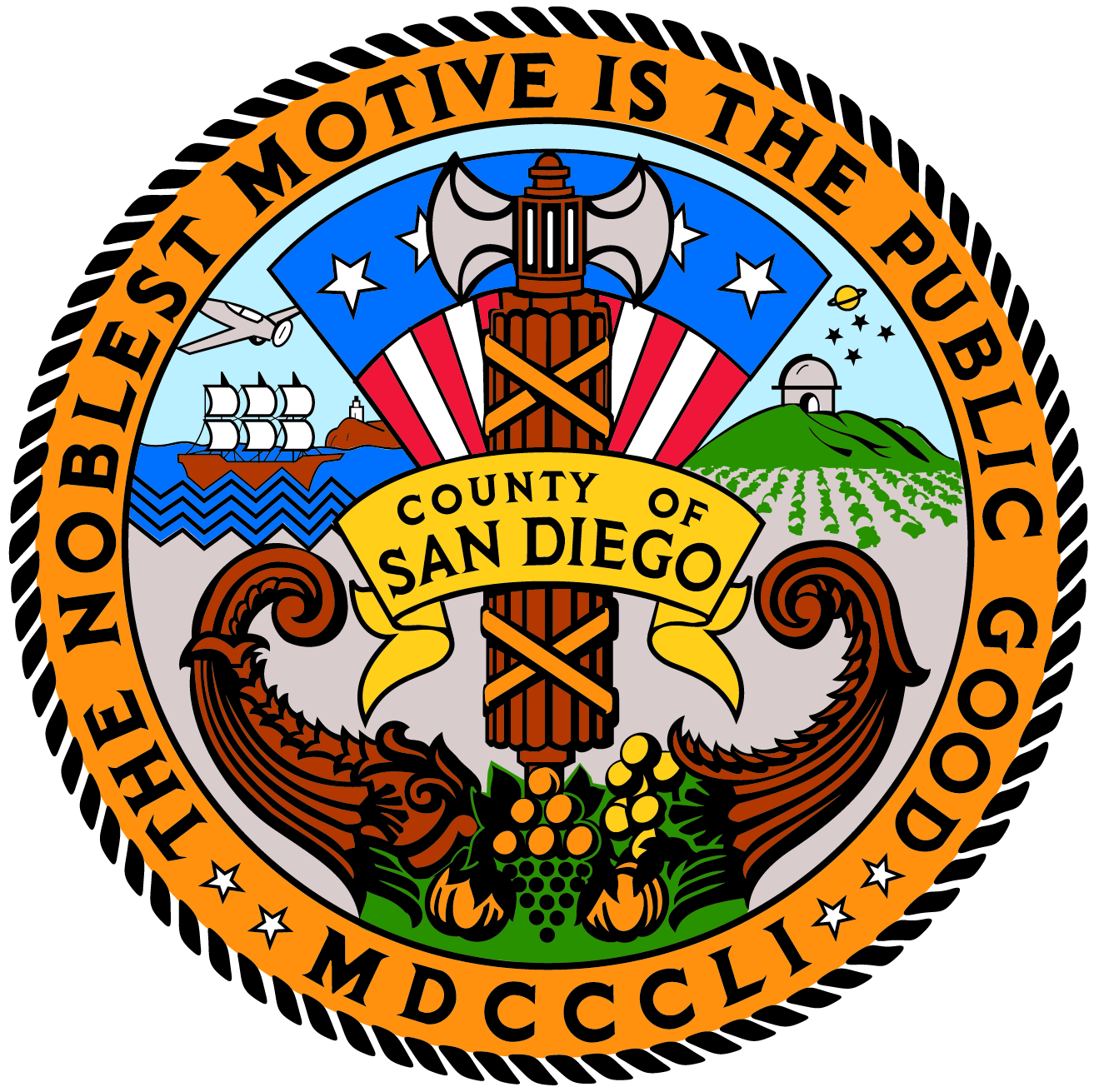 March 7, 2018
San Diego Region Municipal Stormwater PermitOverview of Order R9-2013-0001 as amended by order nos. R9-2015-0001 and R9-2015-0100
Issued by: California Regional Water Quality Control Board, San Diego Region
NPDES No. CAS 0109266
Presented by Stephanie Gaines and Reed Thornberry
 County of San Diego / City of San Marcos
Watershed Protection Program / Stormwater Management Program
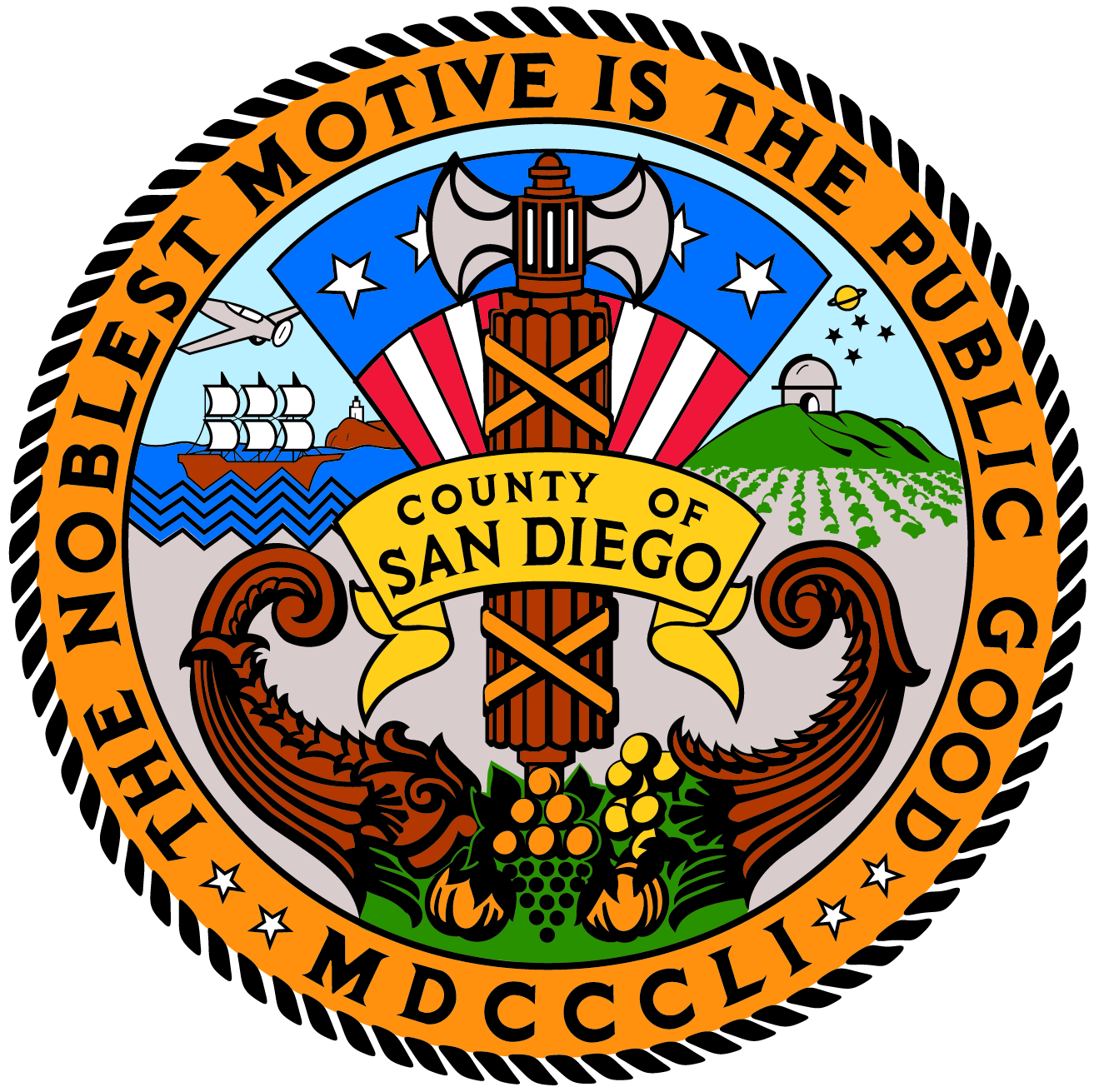 [Speaker Notes: 10 Watersheds – San Diego County, South Orange County, and South Riverside County]
Terminology
NPDES – National Pollutant Discharge Elimination System
MS4 – Municipal Separate Storm & Sewer System
WQIP – Water Quality Improvement Plan
JRMP – Jurisdictional Runoff Management Program / Plan
BMP – Best Management Practice(s)
TMDL – Total Maximum Daily Load
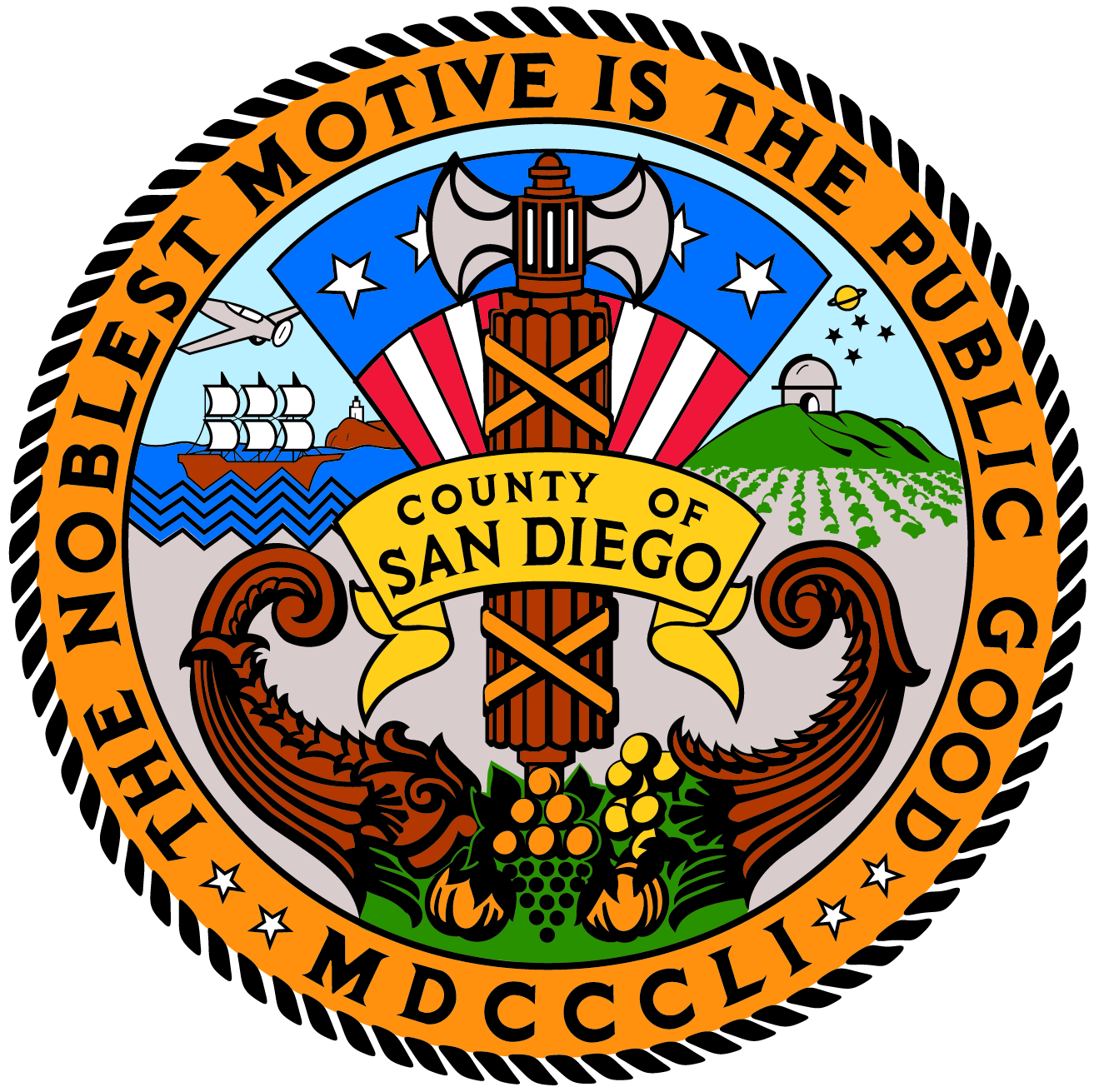 Regulatory Framework
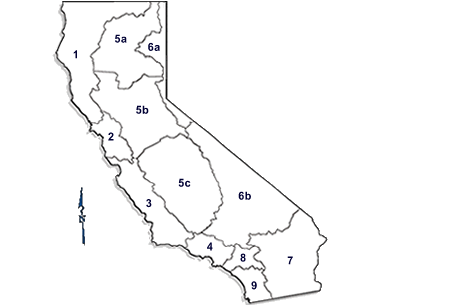 Clean Water Act
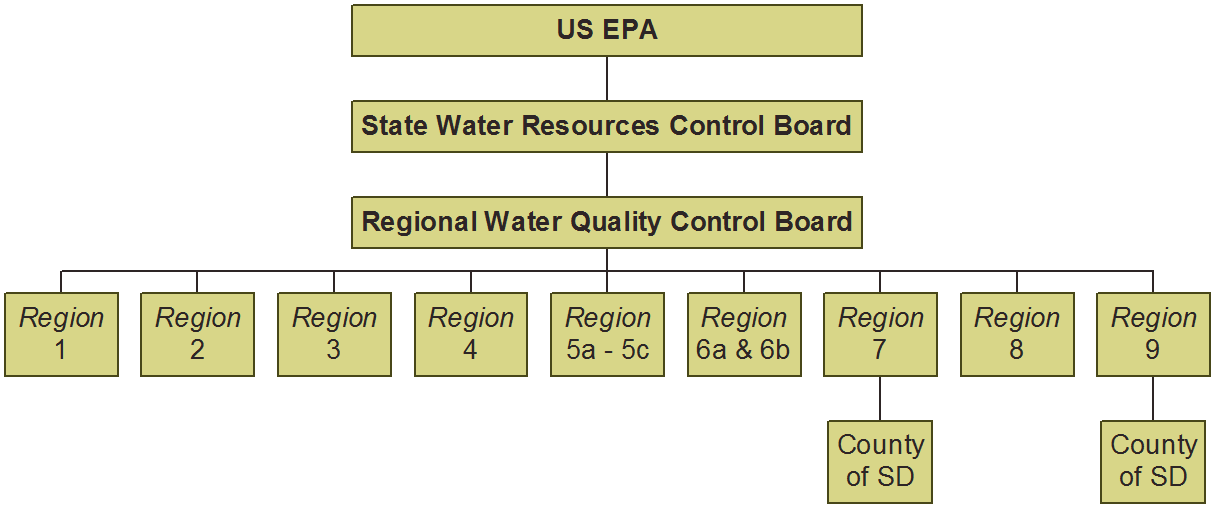 Porter-Cologne Act
NPDES Permit
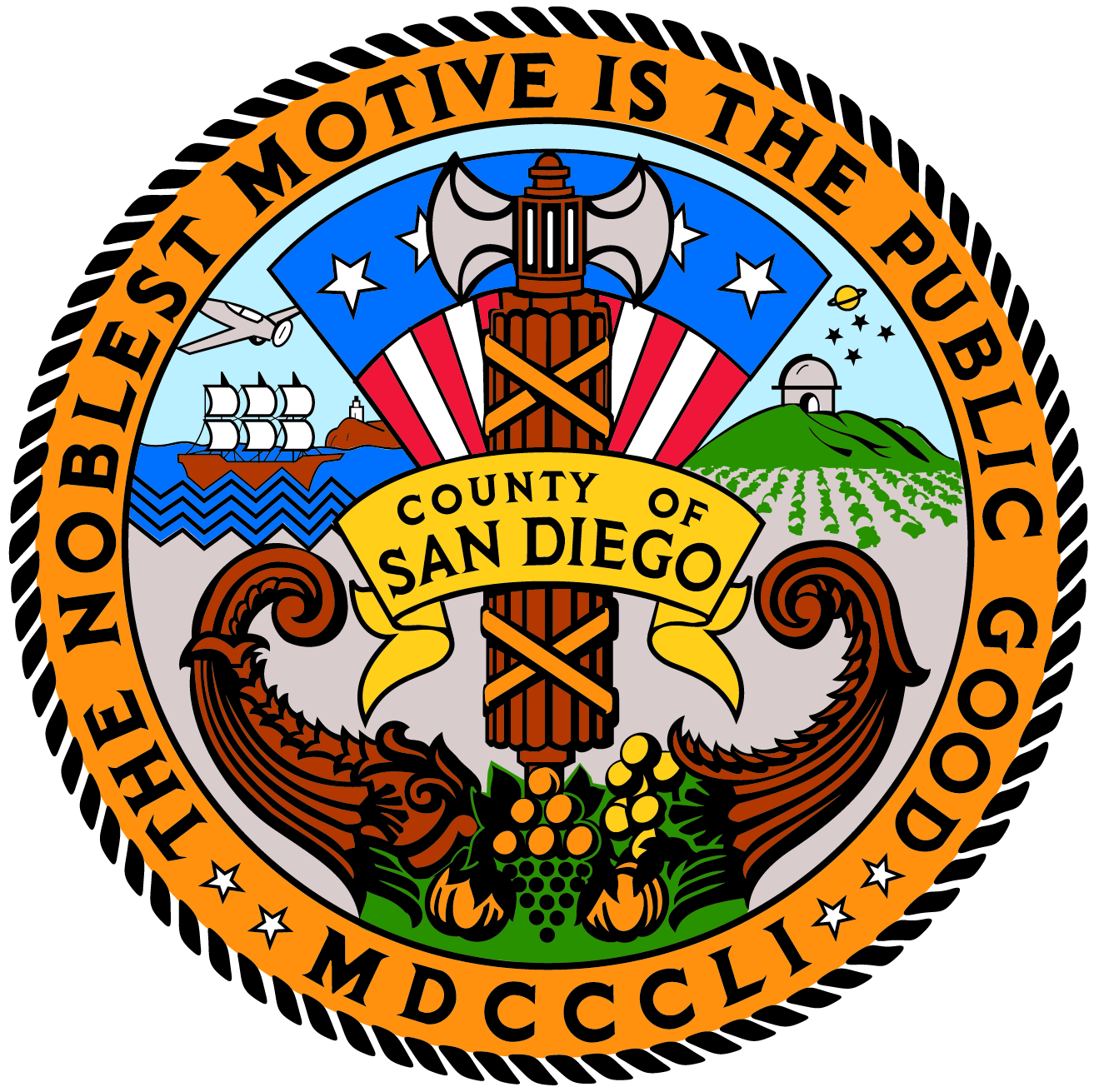 [Speaker Notes: Federal – Clean Water Act
Requires Municipalities  Obtain NPDES Permit
Renew Every 5 Years
State – Porter Cologne Water Quality Control Act 
SWRCB – Water Rights and Water Quality Policy
Local – Implement NPDES Permit
 Copermittees – local municipalities / agencies named in the permit]
Municipal Storm Drains
Protecting Surface Water Quality from Polluted Discharges
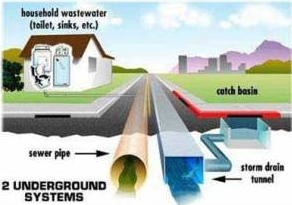 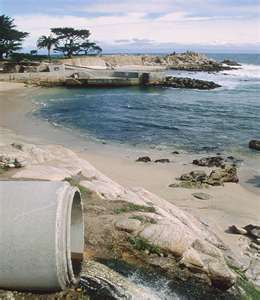 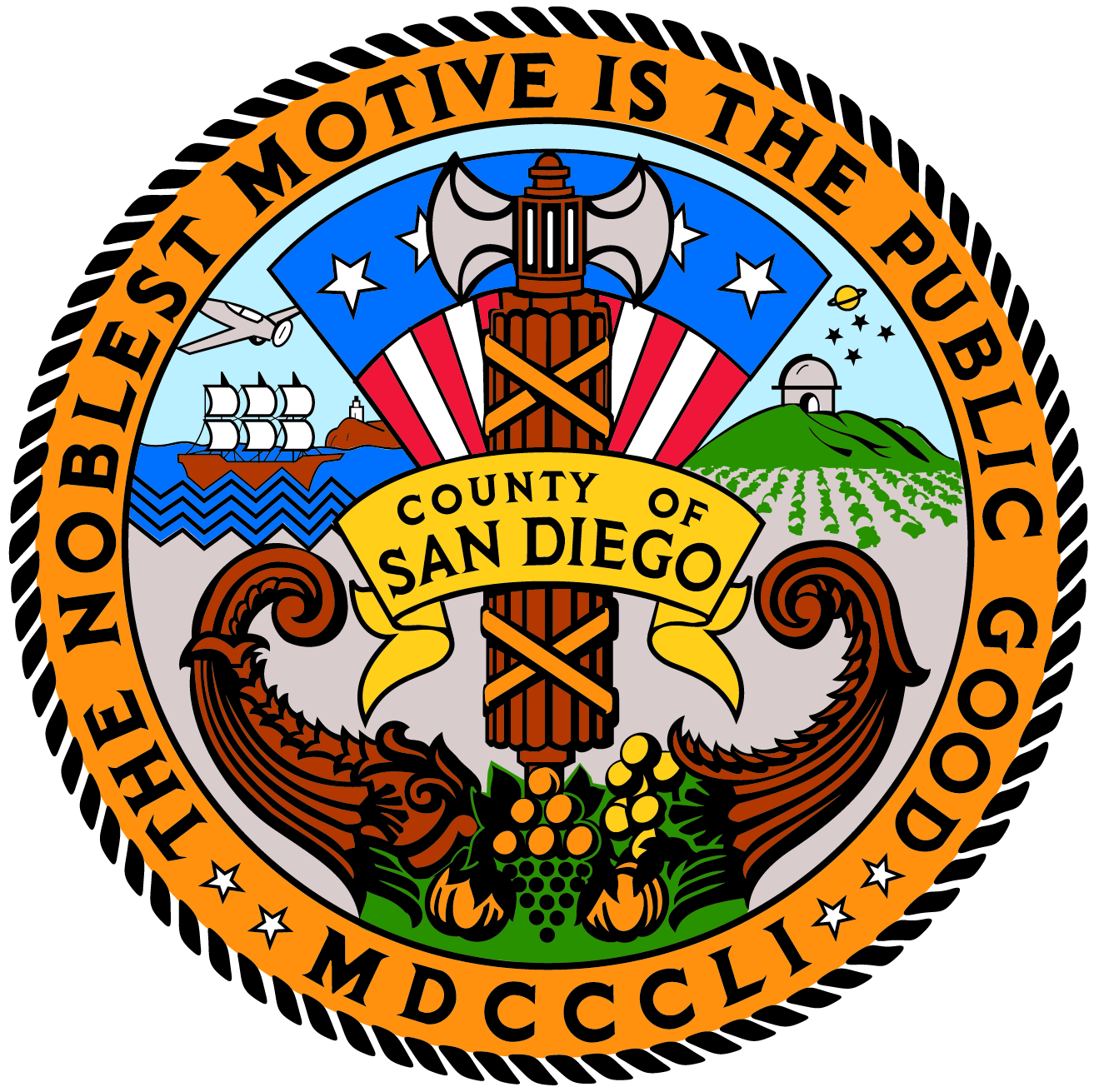 [Speaker Notes: MS4 – owners / operators

What permit seeks to do

SDs not connected (very few exceptions)

Storm drains / conveyance systems can be closed or open systems – natural / concrete
 
Surface water impediments – goal: protect surface waters

Other types of Permits:
Tribal lands, 
federal lands, state parks,  
lands regulated by Phase II MS4 Permit
Conditional Waivers (Ag, other)
General Construction
Industrial]
MS4 Permit Structure
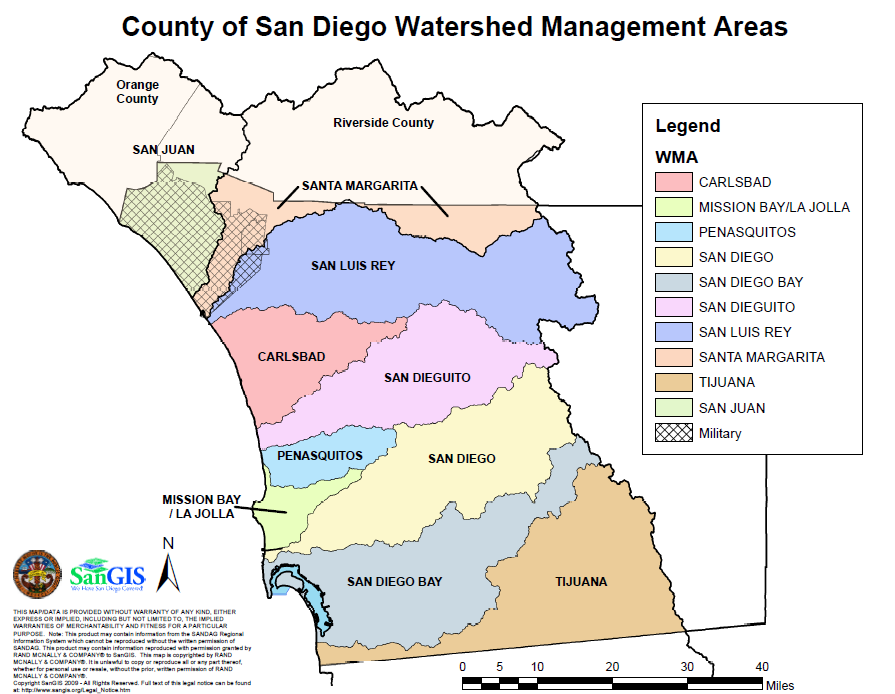 1 Regional Permit 
10 WMA Leads
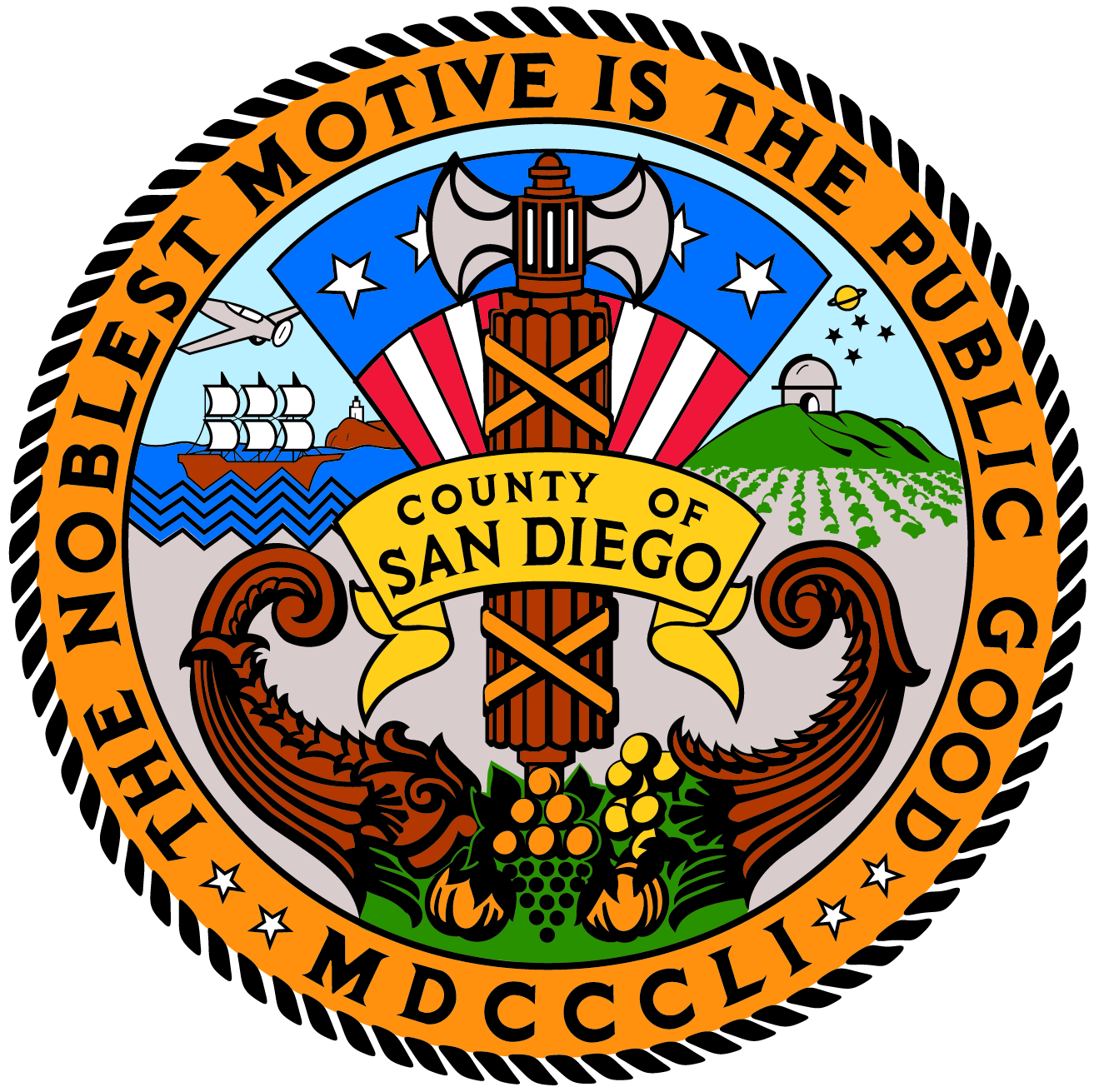 County of San DiegoPlans, Regulations and Guidelines
WQIPs – Goals, Strategies, Schedules, Adaptive Management
Ordinances – Implements the Permit, Enforcement
BMP Design Manual – sets requirements and guidance for development projects
Standard Urban Stormwater Mitigation Plan (SUSMP)
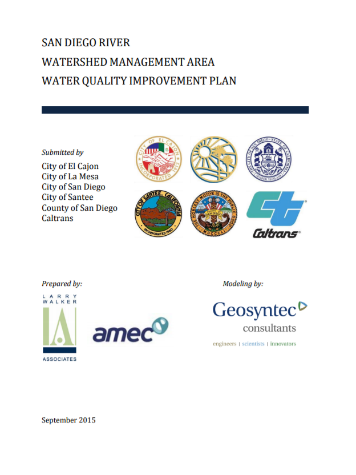 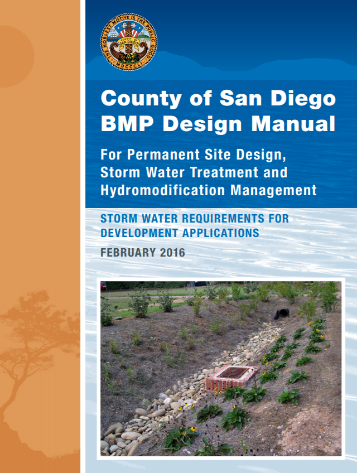 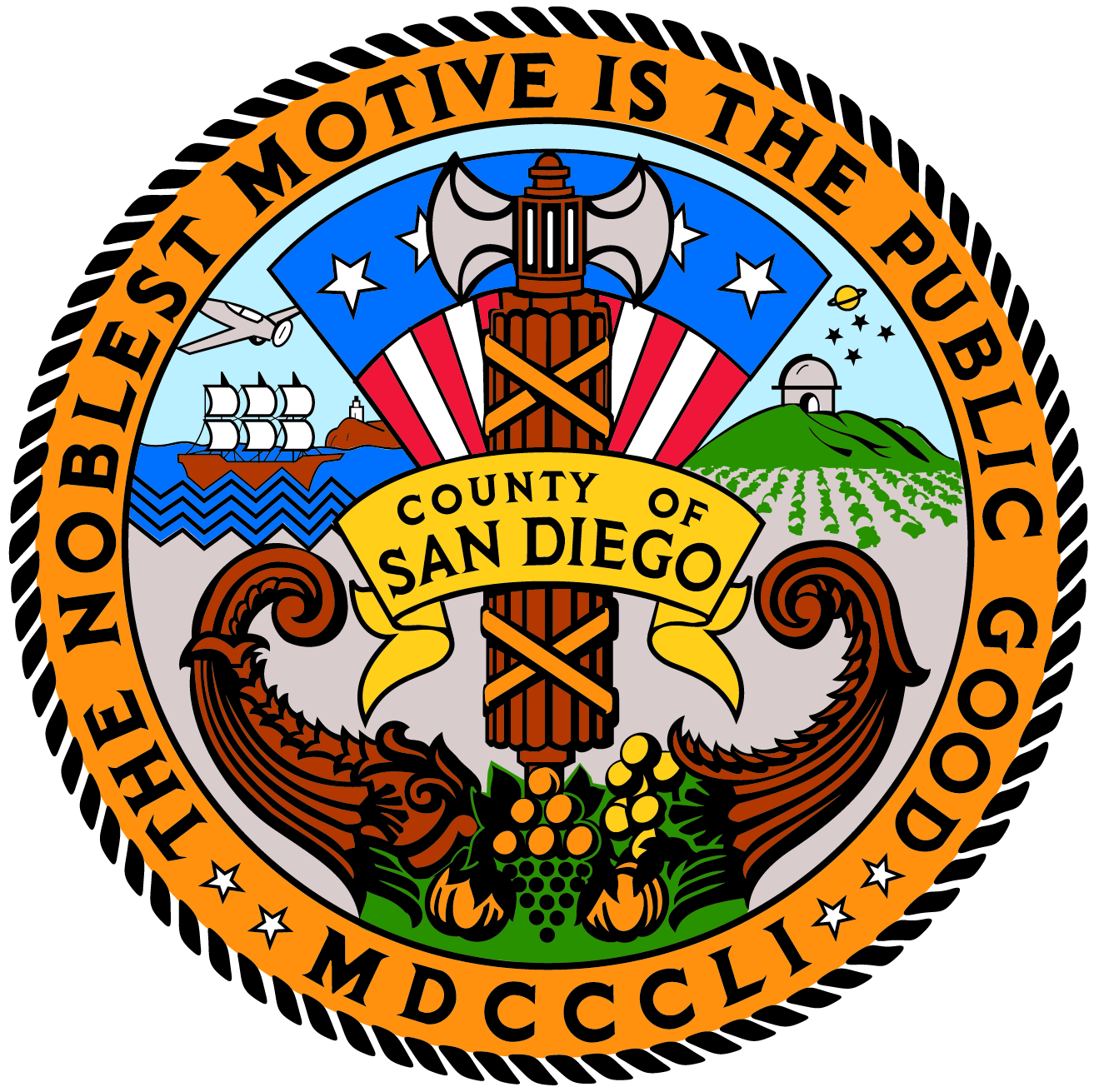 [Speaker Notes: Some vehicles used by local Copermittees to implement the Permit… 

County regs, codes, ordinances, guidelines include
WPO
WELDM
SUSMP (w/be BMP Des Manual)
RPO
BMO]
County of San DiegoPlans, Regulations and Guidelines Cont.
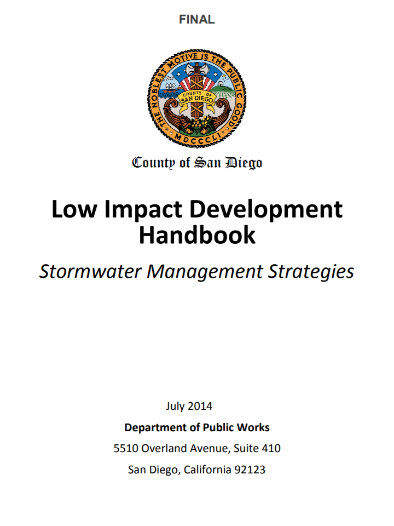 Low Impact Development (LID) Handbook & Fact Sheets
Landscape Ordinance & Water Efficient Landscape Design Manual (WELDM)

Other jurisdictions use similar Ordinances, Programs, Handbooks, and Fact sheets
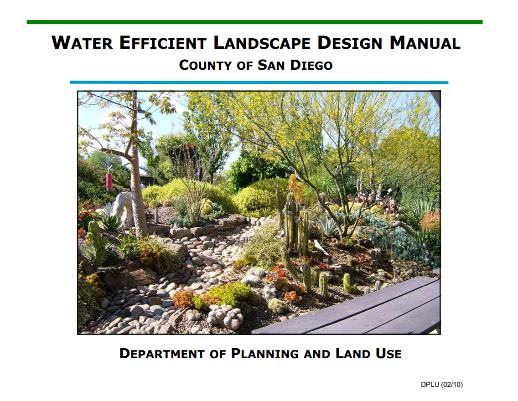 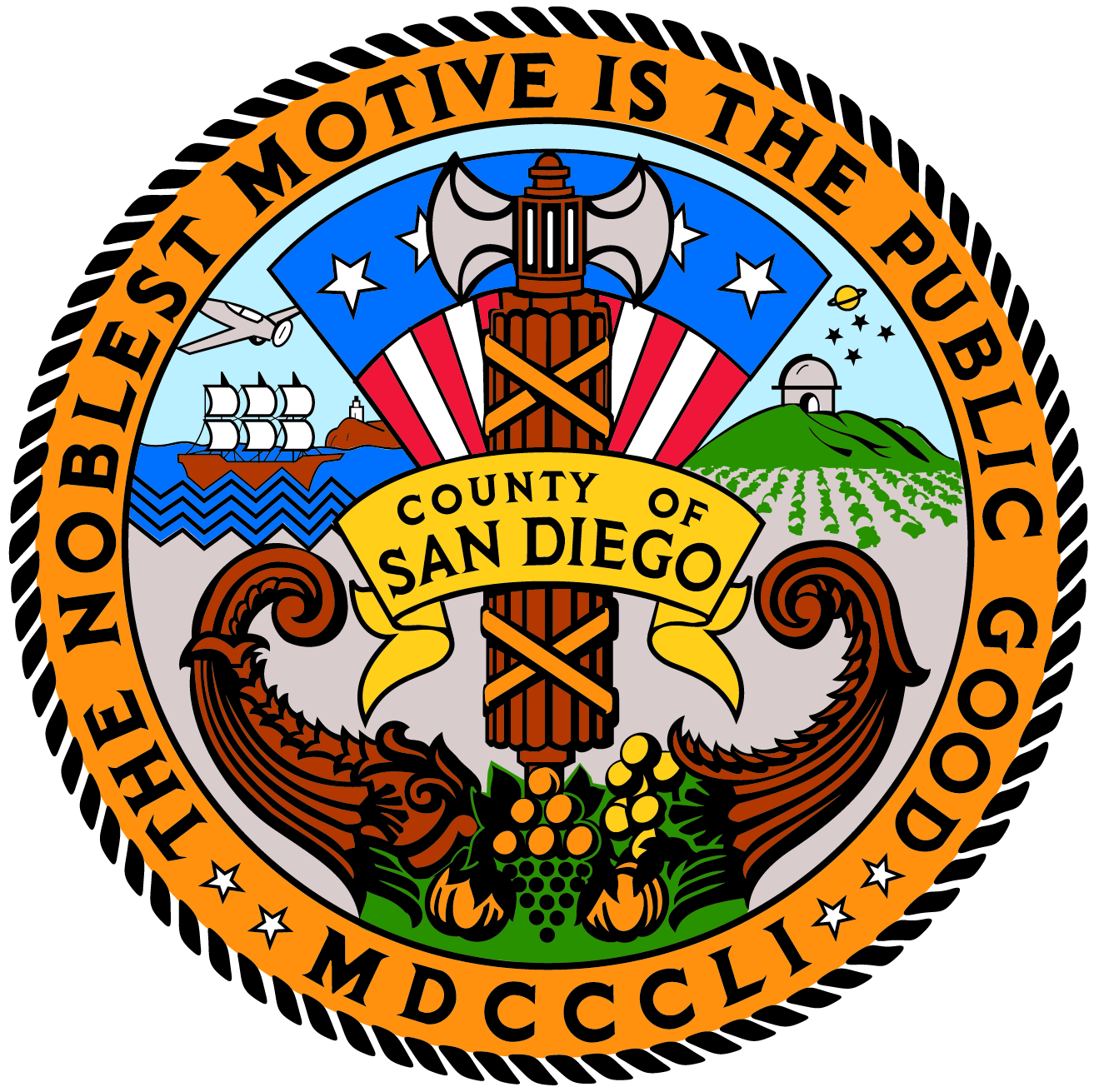 [Speaker Notes: Some vehicles used by local Copermittees to implement the Permit… 

County regs, codes, ordinances, guidelines include
WPO
WELDM
SUSMP (w/be BMP Des Manual)
RPO
BMO]
Jurisdictional Runoff Management Program (JRMP)
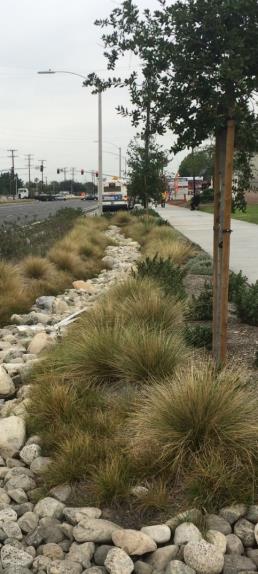 BMP Implementation / Maintenance
Site Inventory / Tracking
Inspections 
Illicit Discharge Detection Elimination (IDDE)  
Education and outreach
Training for Employees 
Retrofit of Existing Development
Required Escalating Enforcement
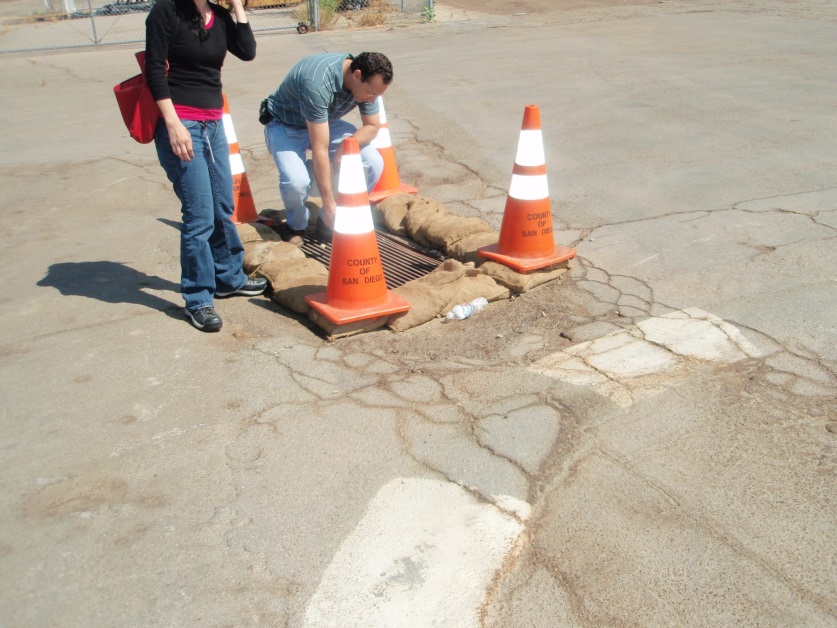 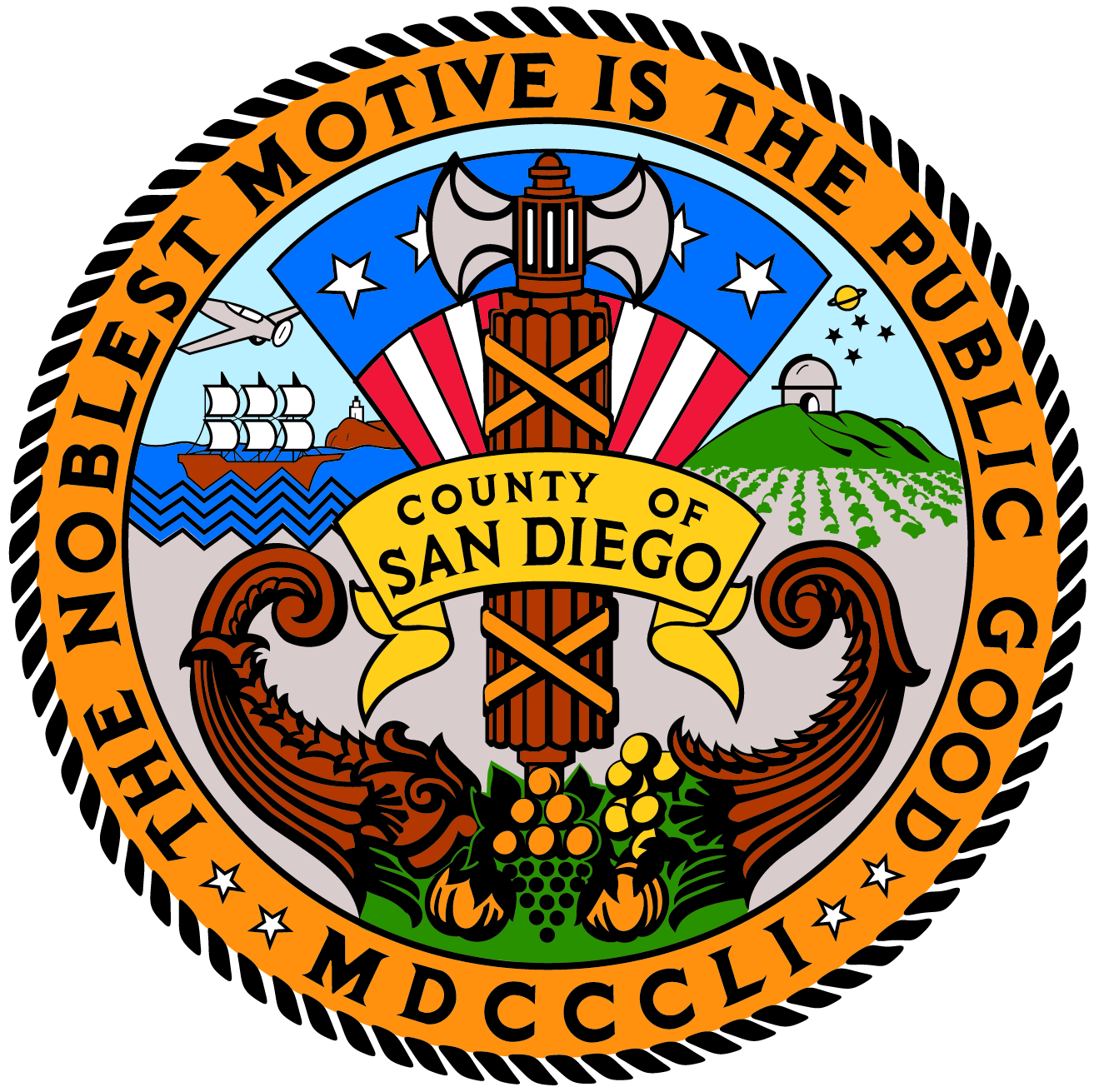 [Speaker Notes: BMP implementation maintenance – com/industrial min set of BMPs for existing development
Escalating Enforcement 
Backbone for our core programs
Provides mechanism to implement strategies 
Illicit Discharge Detection Elimination (IDDE) program
Education and outreach 
Inspections
Site Inventory / Tracking – Copermittees must maintain an inventory of com/ind sites, and if pos drainages]
Our Goal
Our goal:
Comply with MS4 Permit
Ensure the public, facility operators, business owners are in compliance with stormwater regulations
Assist the public, facility operators, business owners , as feasible, to prepare for the new requirements specified in the Municipal, Industrial and Construction permits
Act as a resource to the public
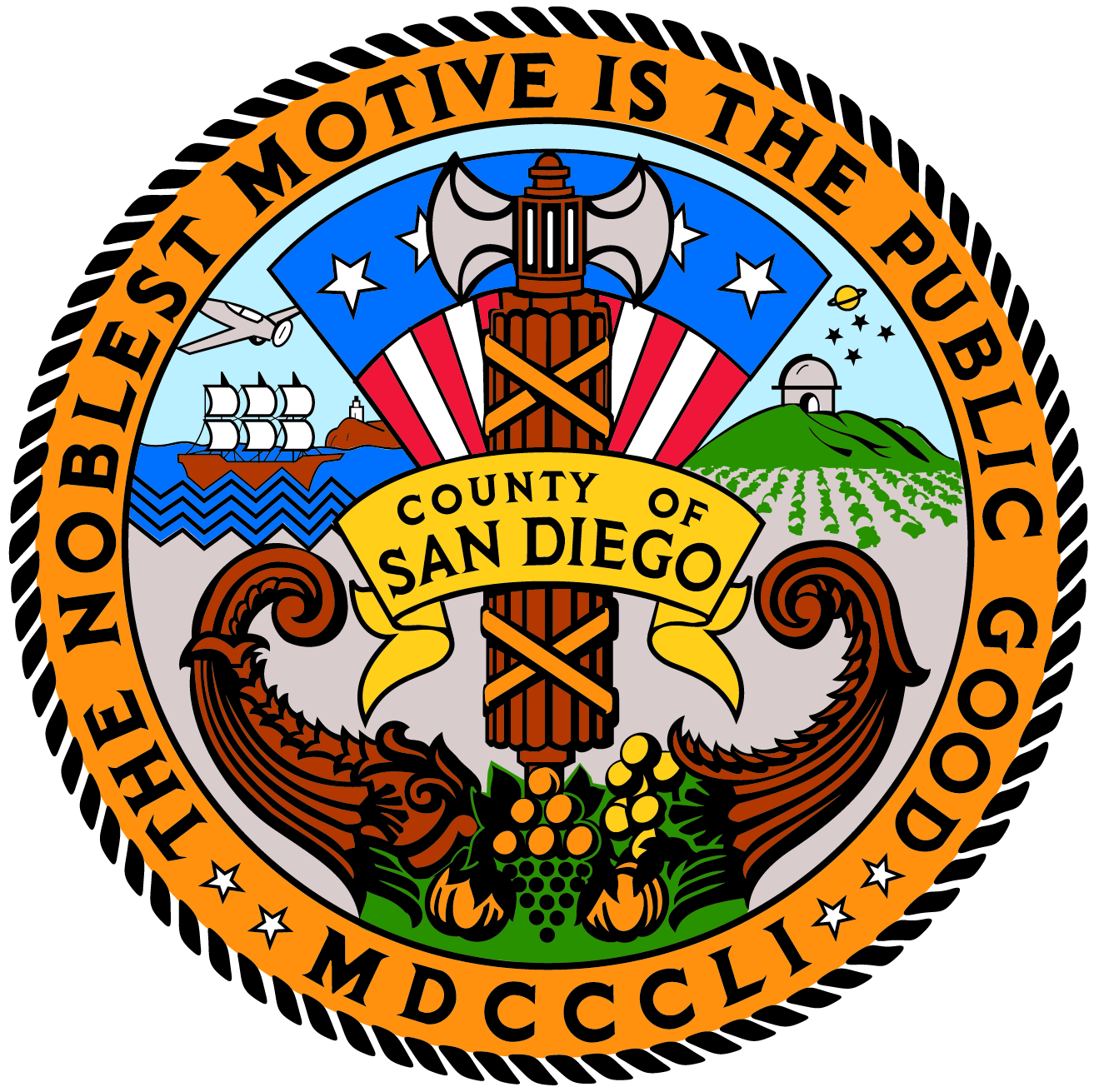 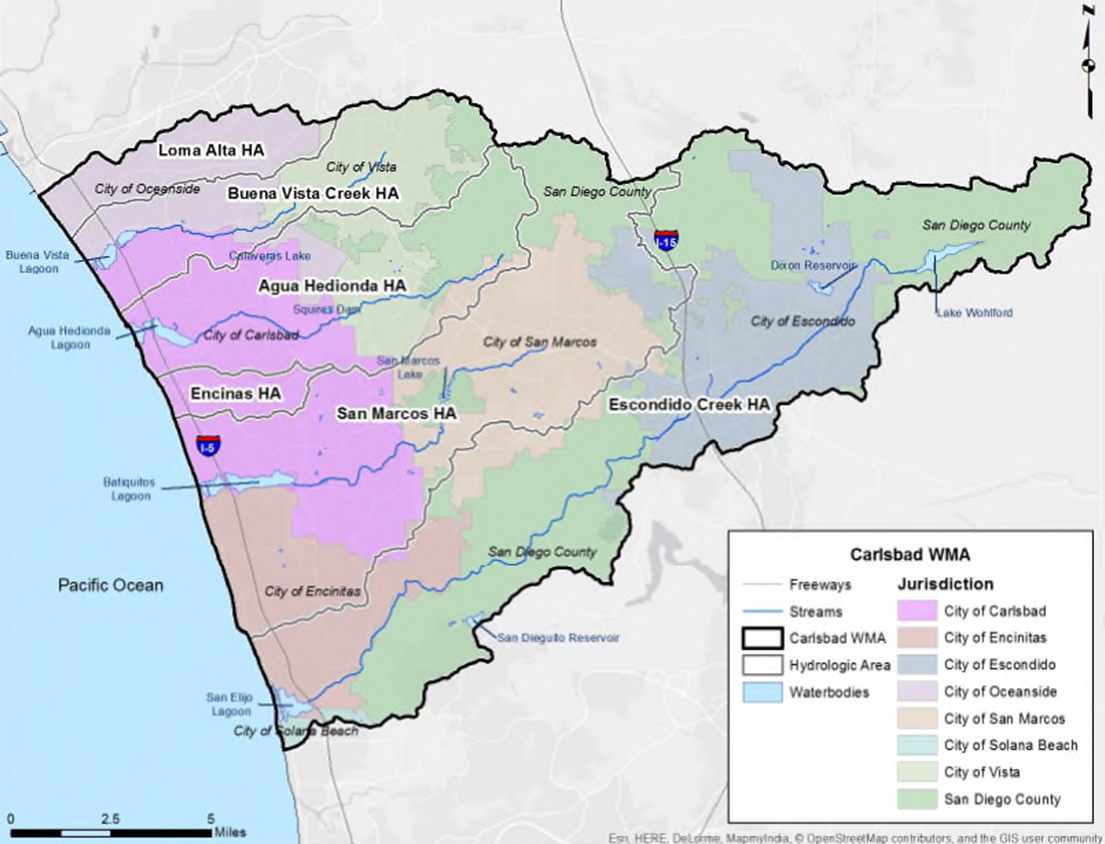 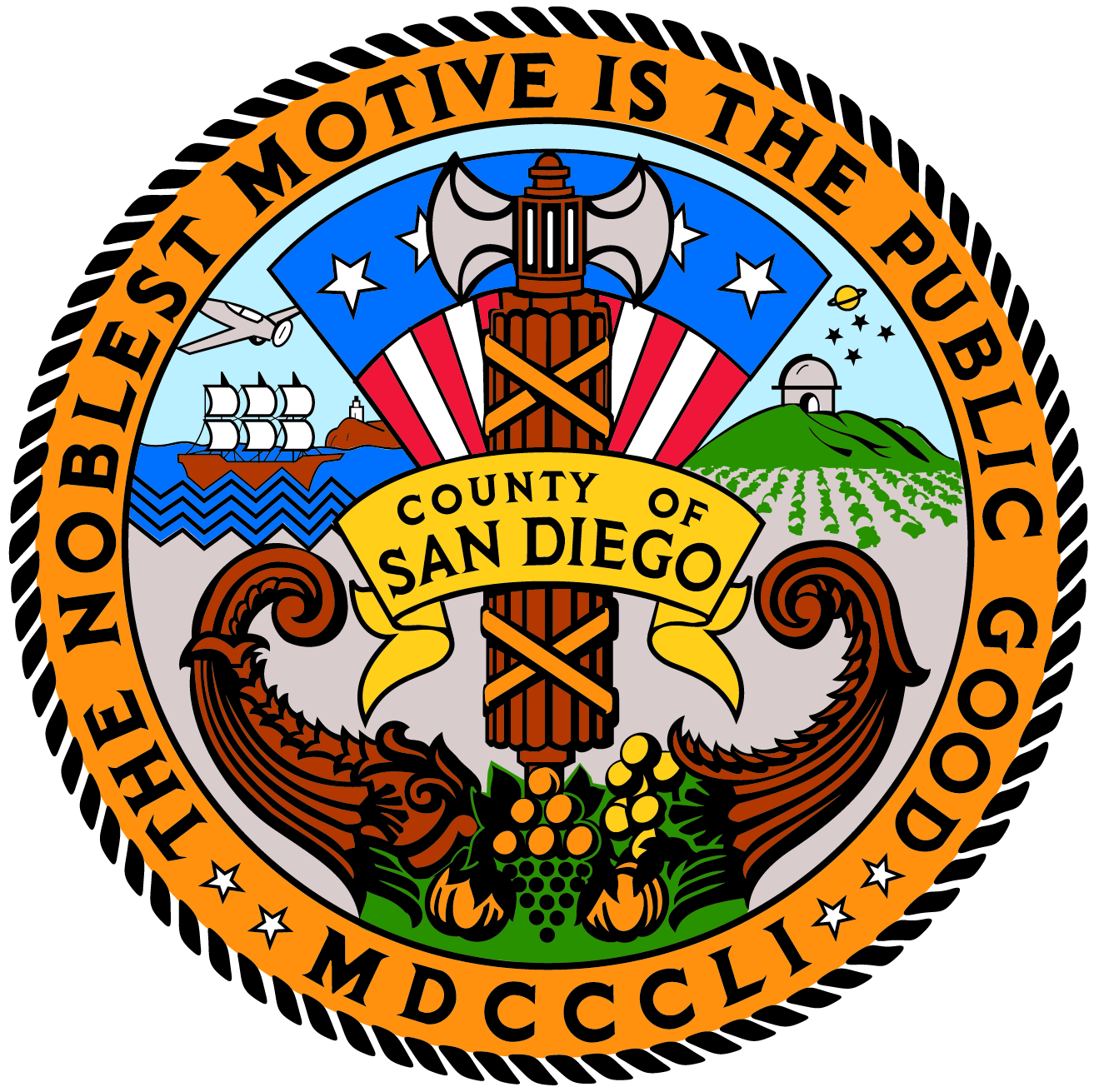 What is a Watershed?
[Speaker Notes: 10 Watersheds – San Diego County, South Orange County, and South Riverside County]
Water Quality Improvement Plan
Comprehensive watershed planning document that assists  Responsible Agencies in establishing and implementing priorities, goals, and strategies for individual jurisdictional programs.
 Goal: Further CWA objective to protect, preserve, enhance, and restore water quality and beneficial uses.
 Fosters watershed interconnectivity and allows for adaption based on program implementation and monitoring.
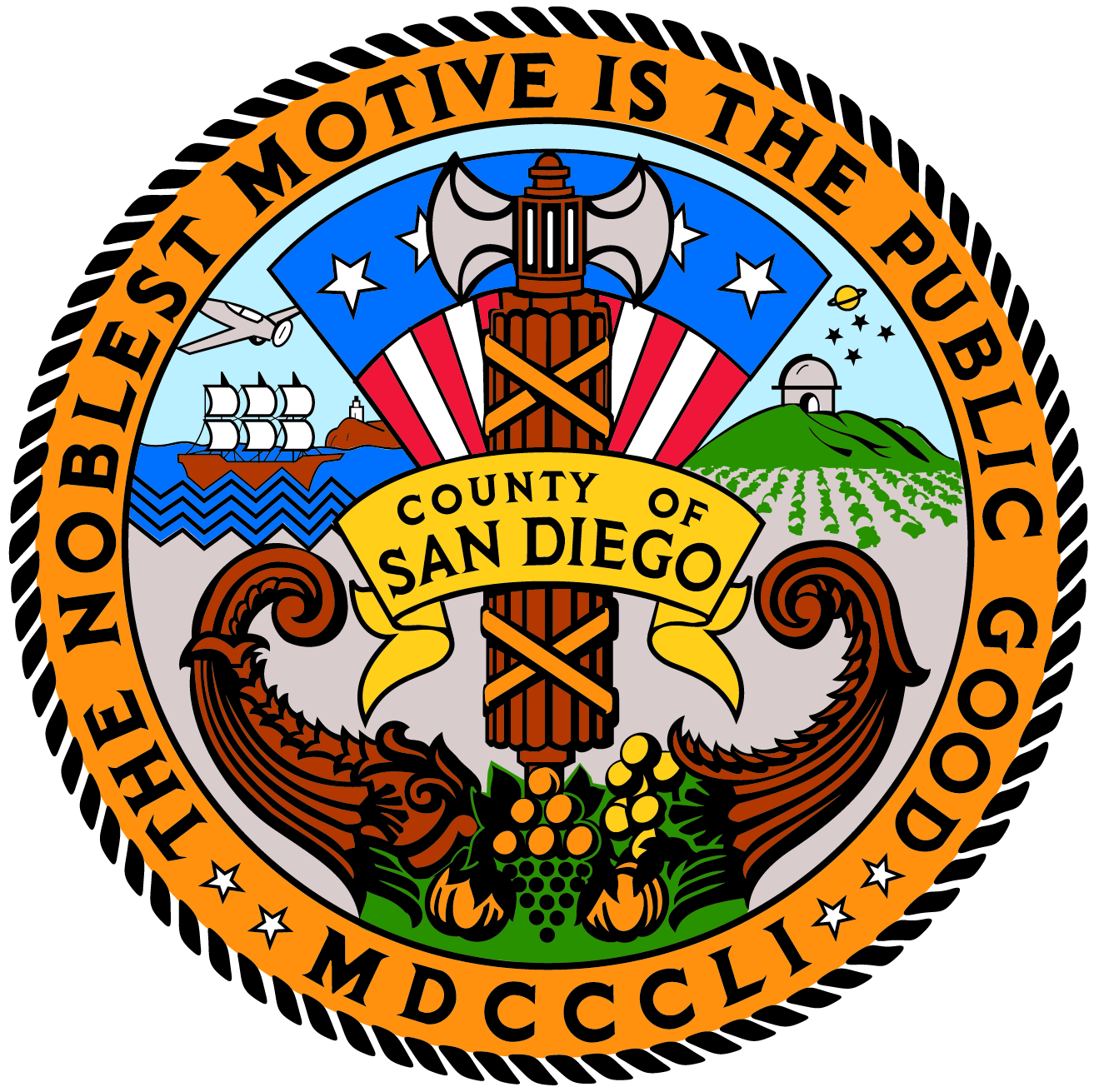 Highest Priority Water Quality Conditions
Prioritize and focus on specific pollutants impacting receiving waters. 
 HPWQC Examples:
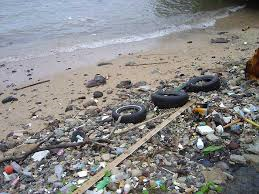 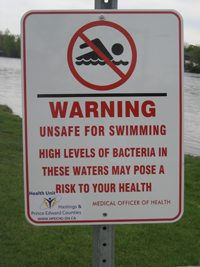 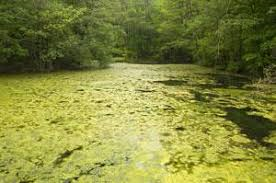 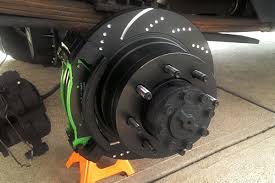 Trash
Nutrients
Metals
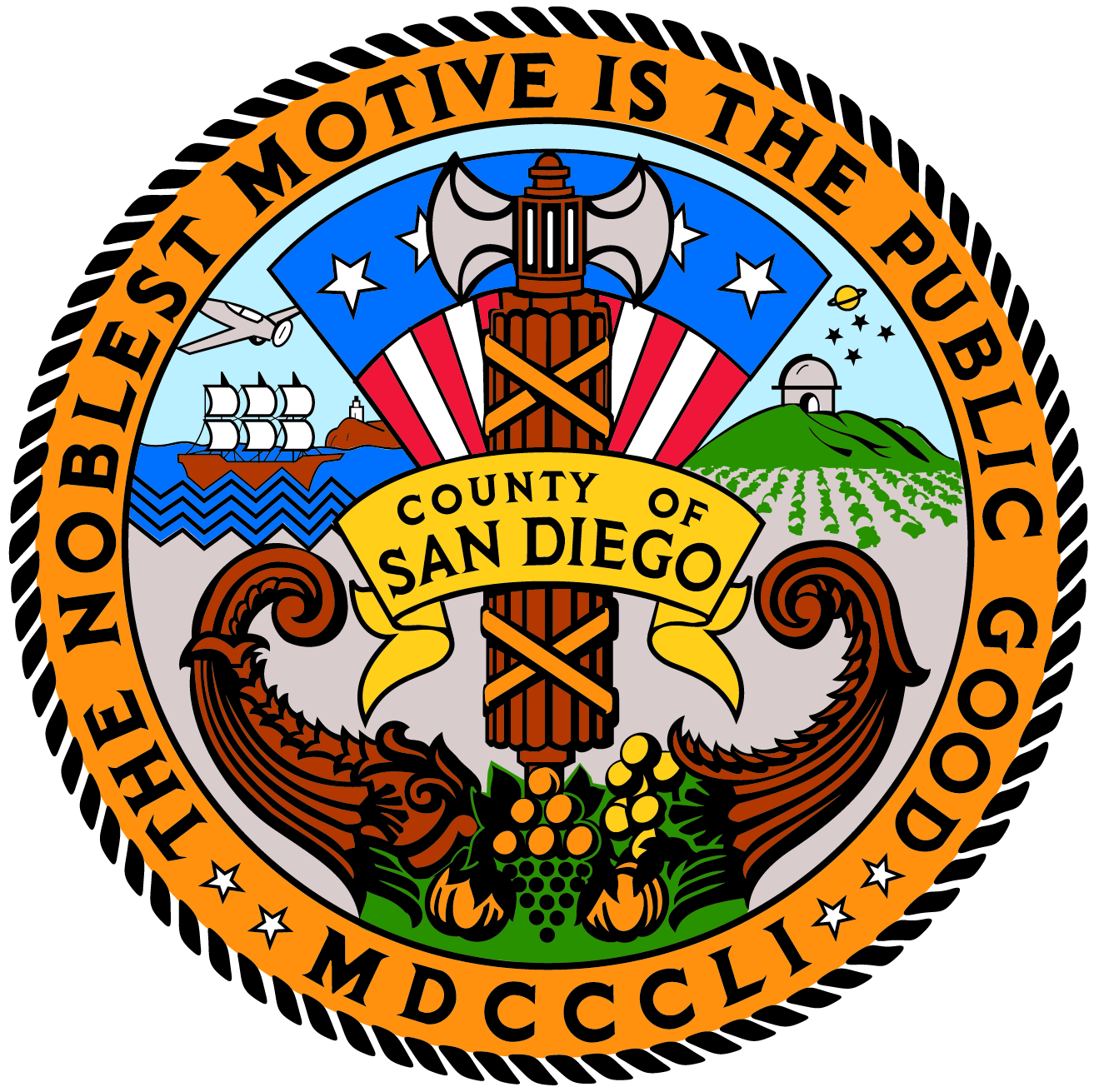 Bacteria
[Speaker Notes: Relate to audience as this creates a “stormwater” to do list to prioritize what needs to be addressed, similar to figuring out priorities for property maintenance.]
Numeric Goals and Schedules
Goals & Schedules for HPWQC establish targets that RAs use to establish programs and to measure progress/success.
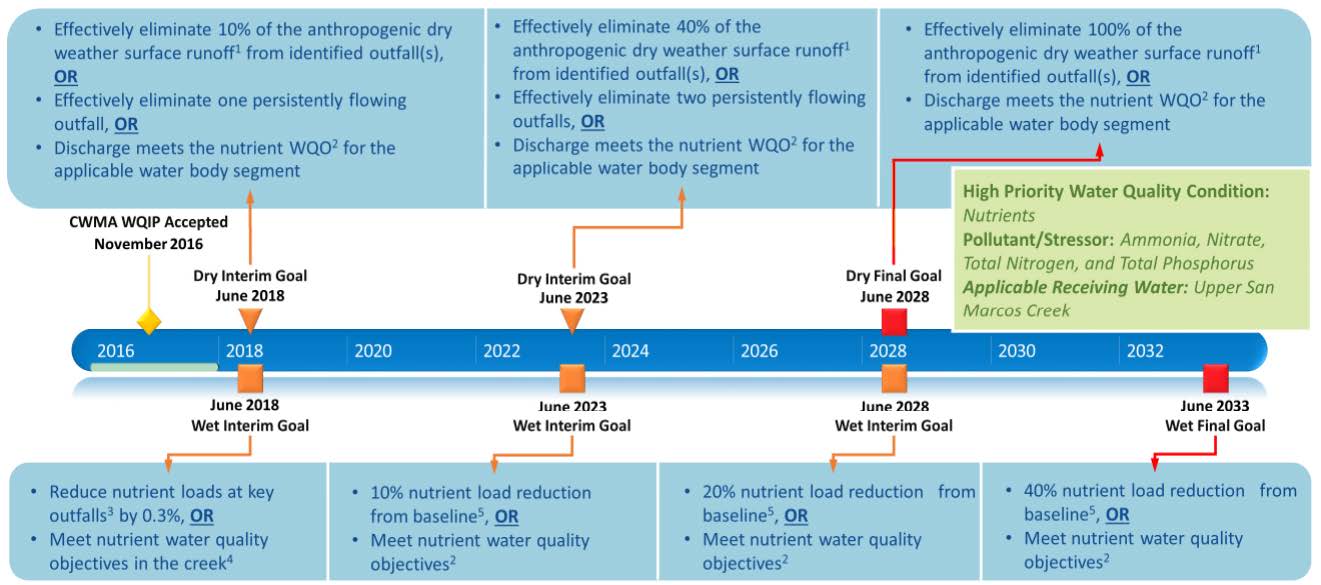 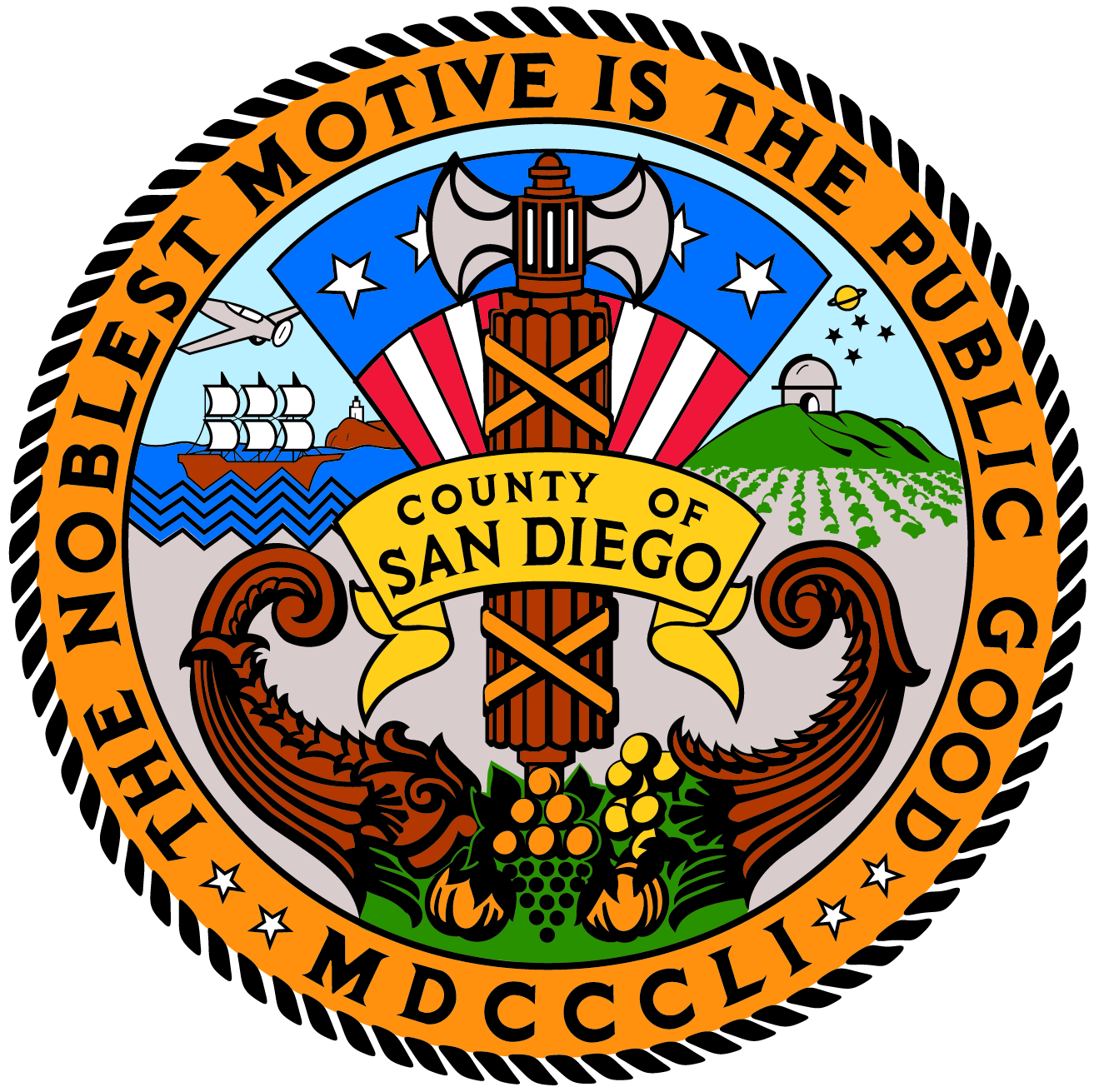 San Marcos Hydrologic Area - Upper
Strategies
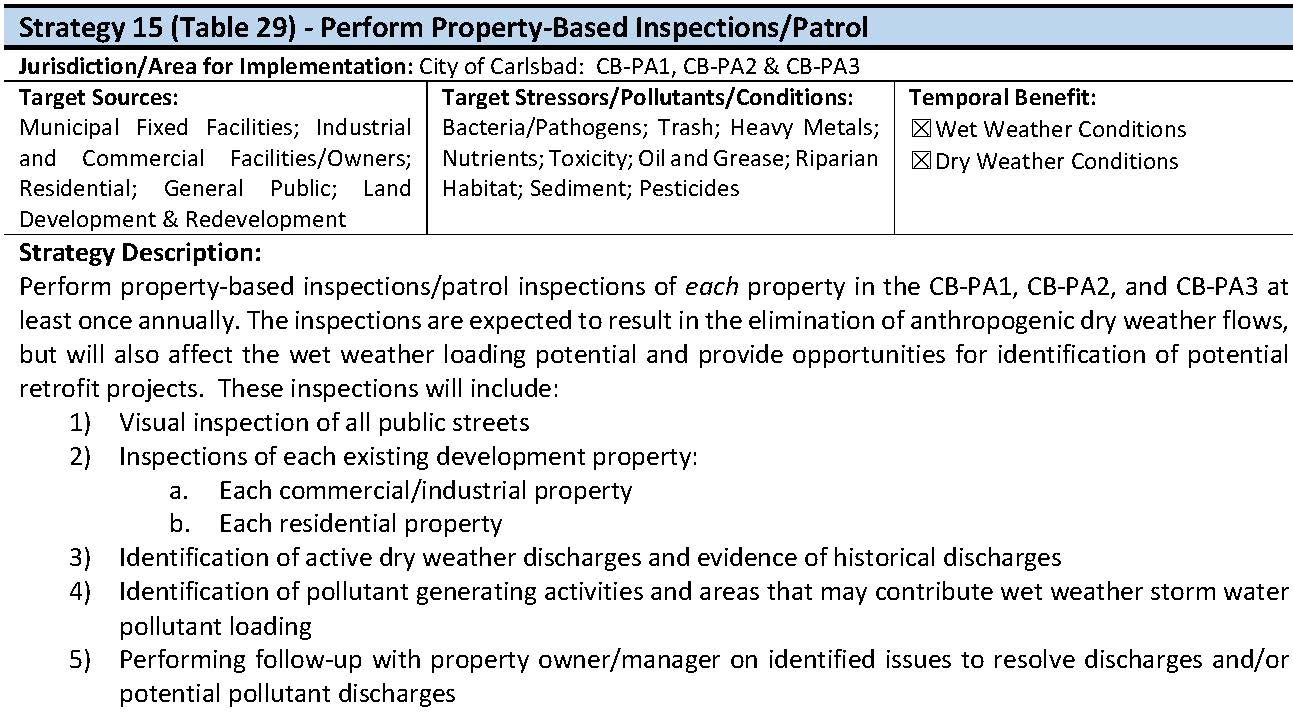 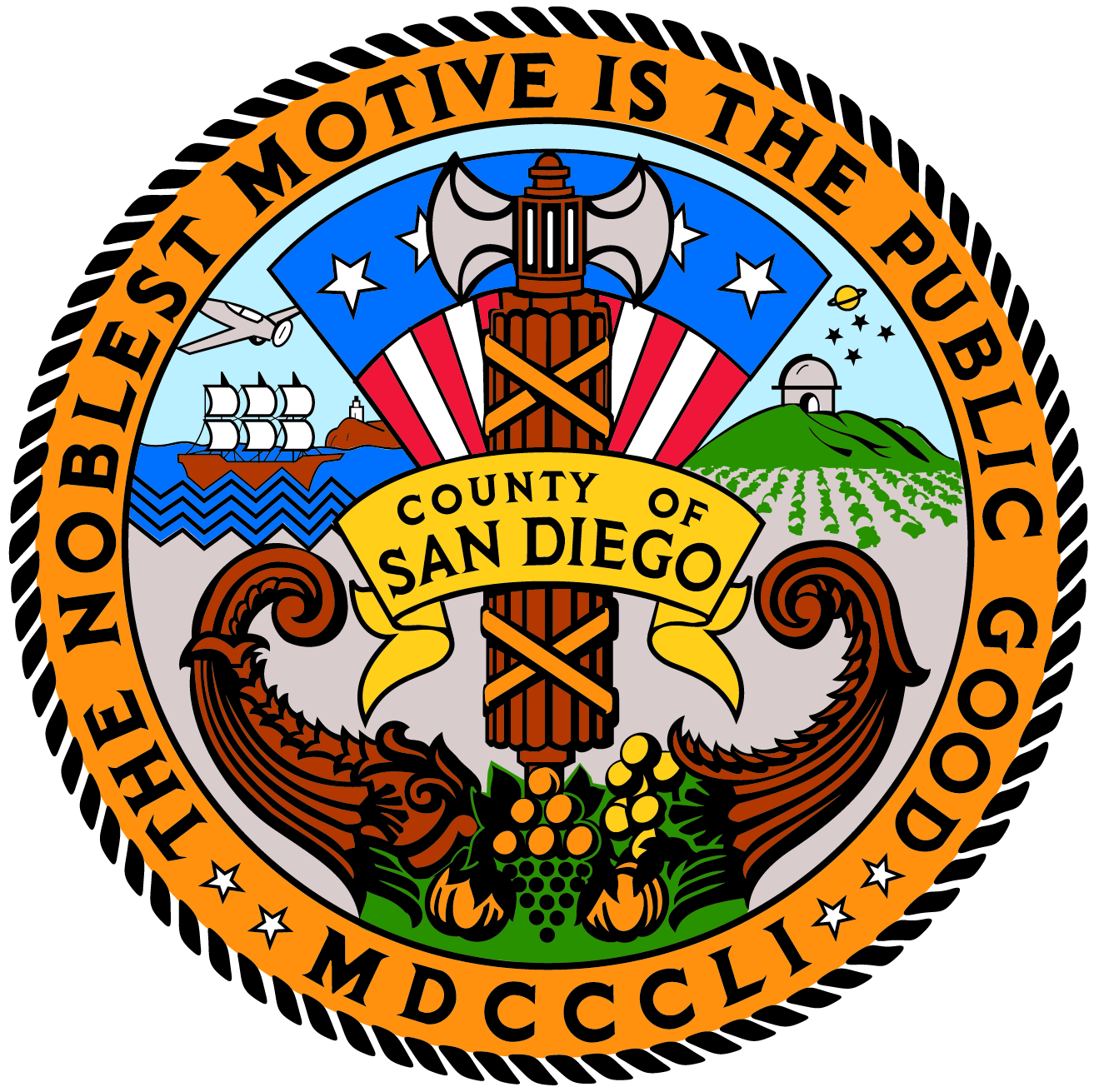 Strategies Cont.
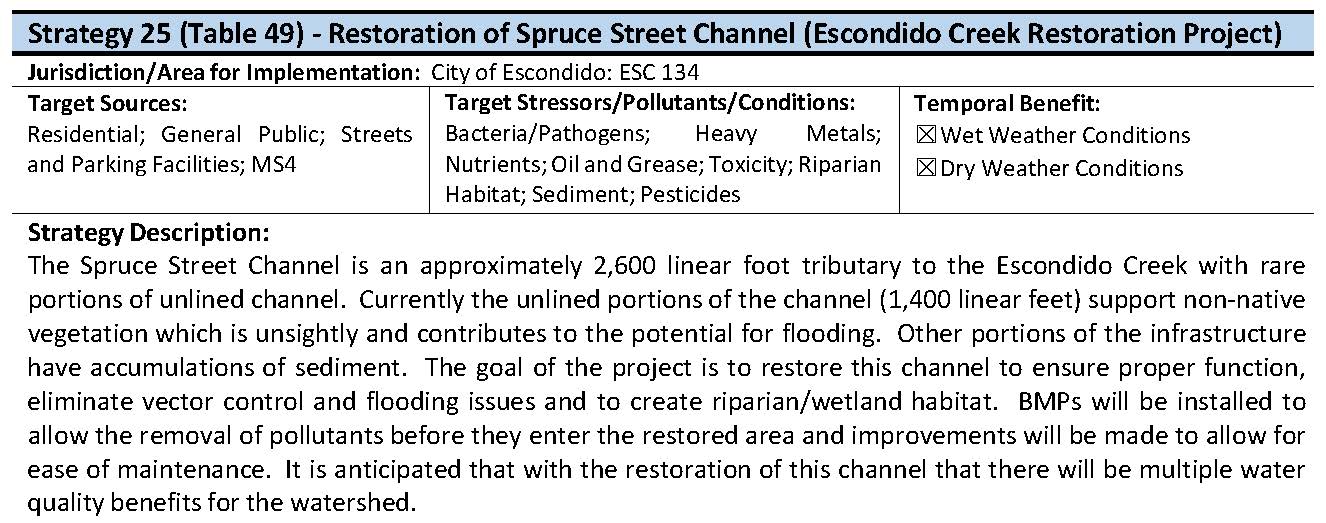 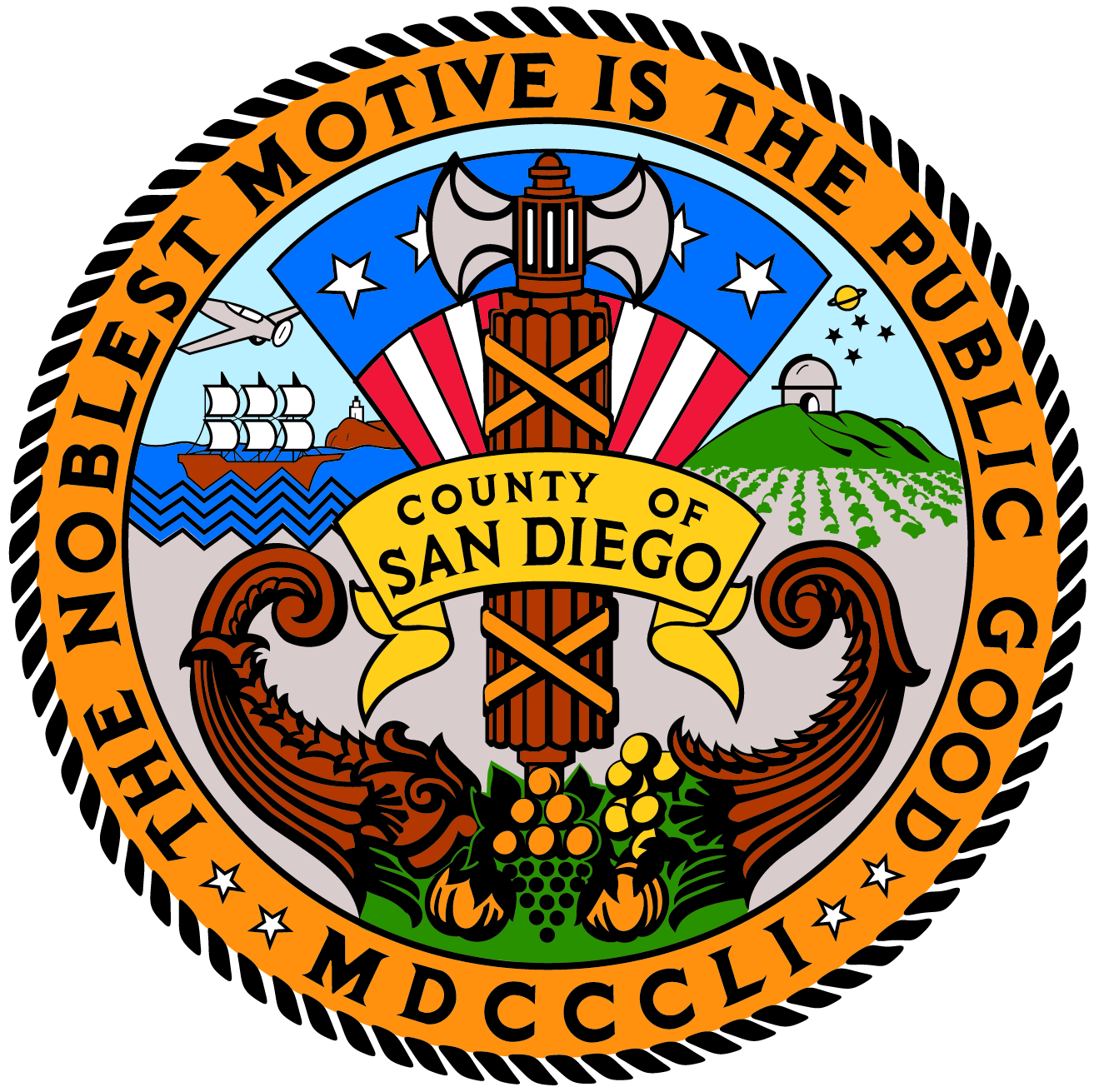 Strategies Cont.
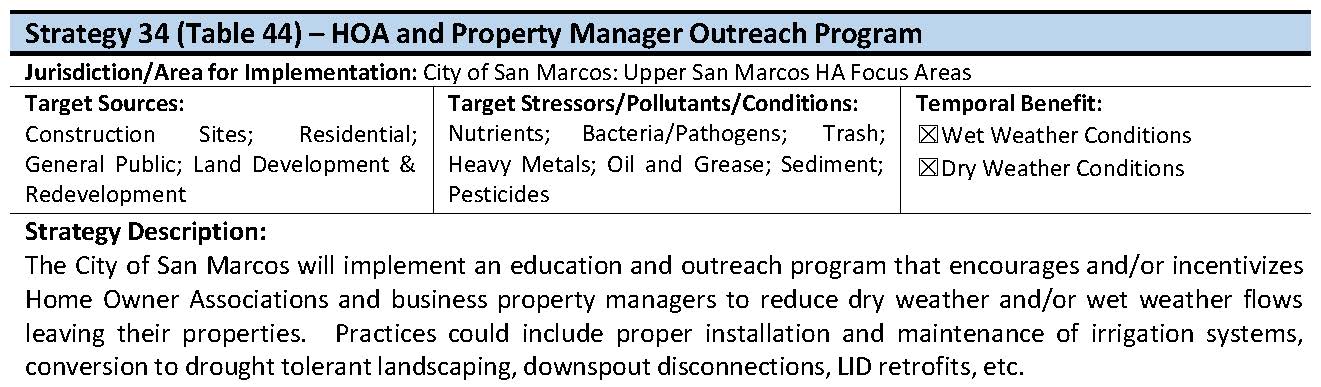 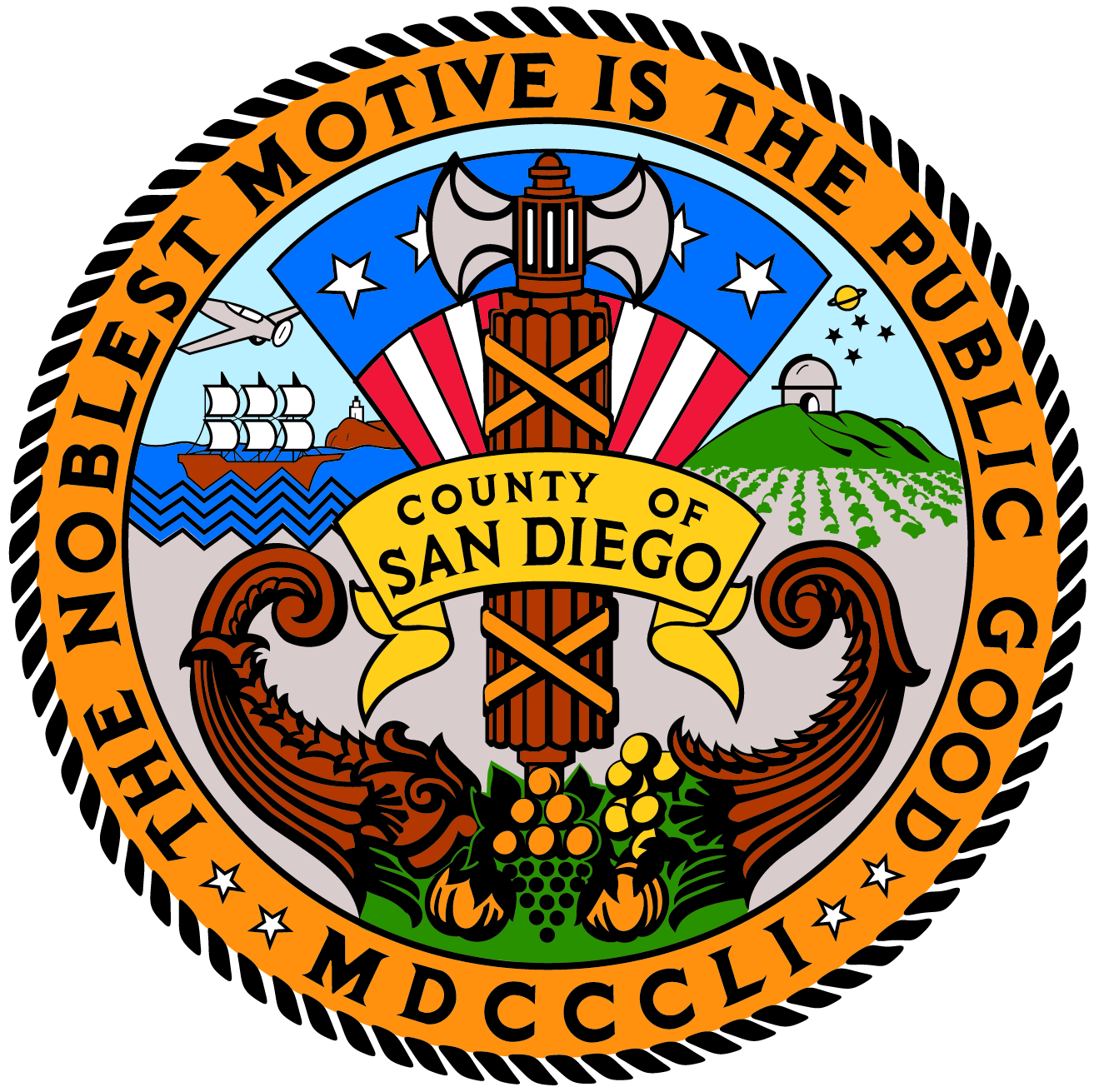 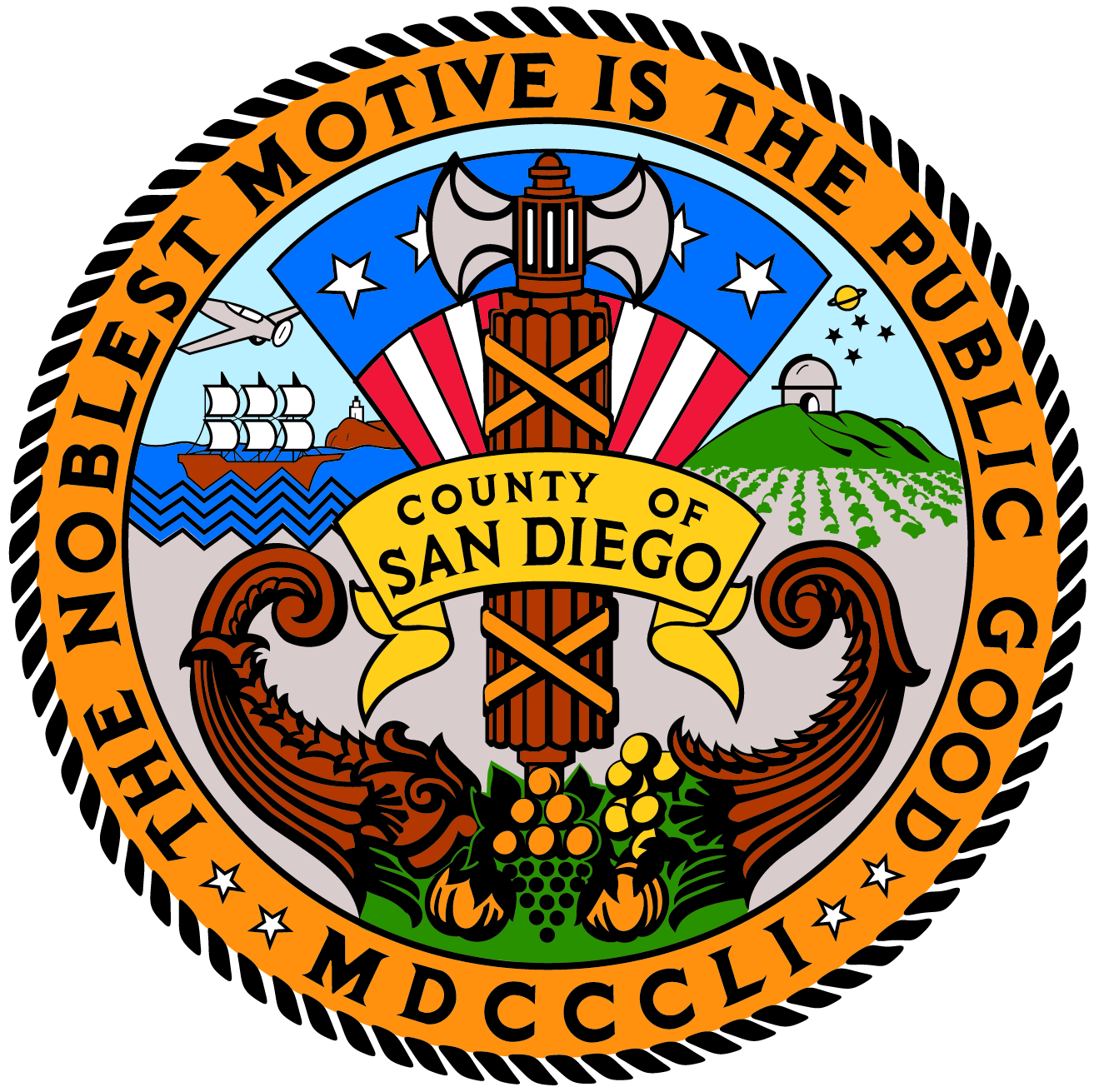 Project Clean Water
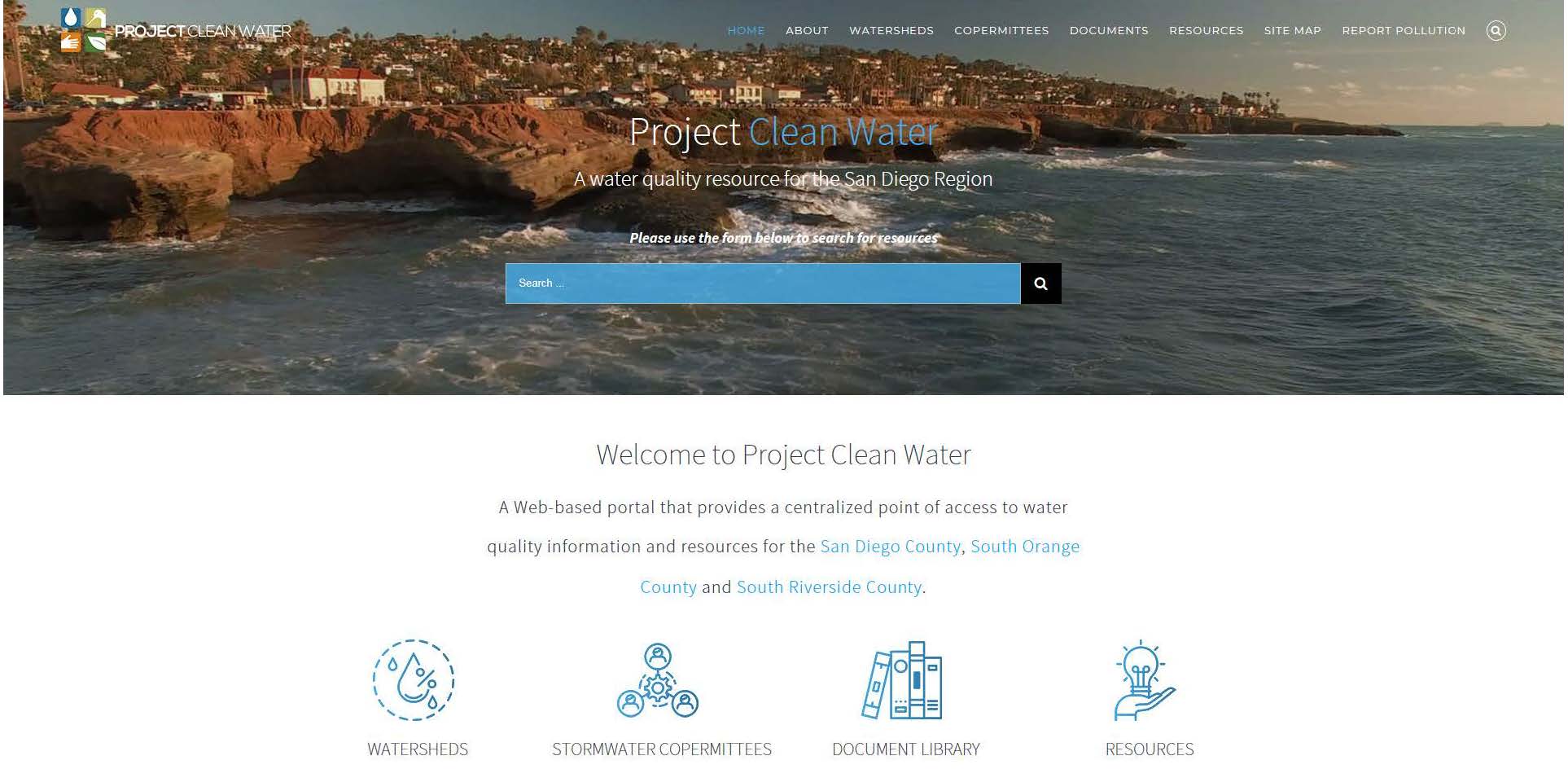 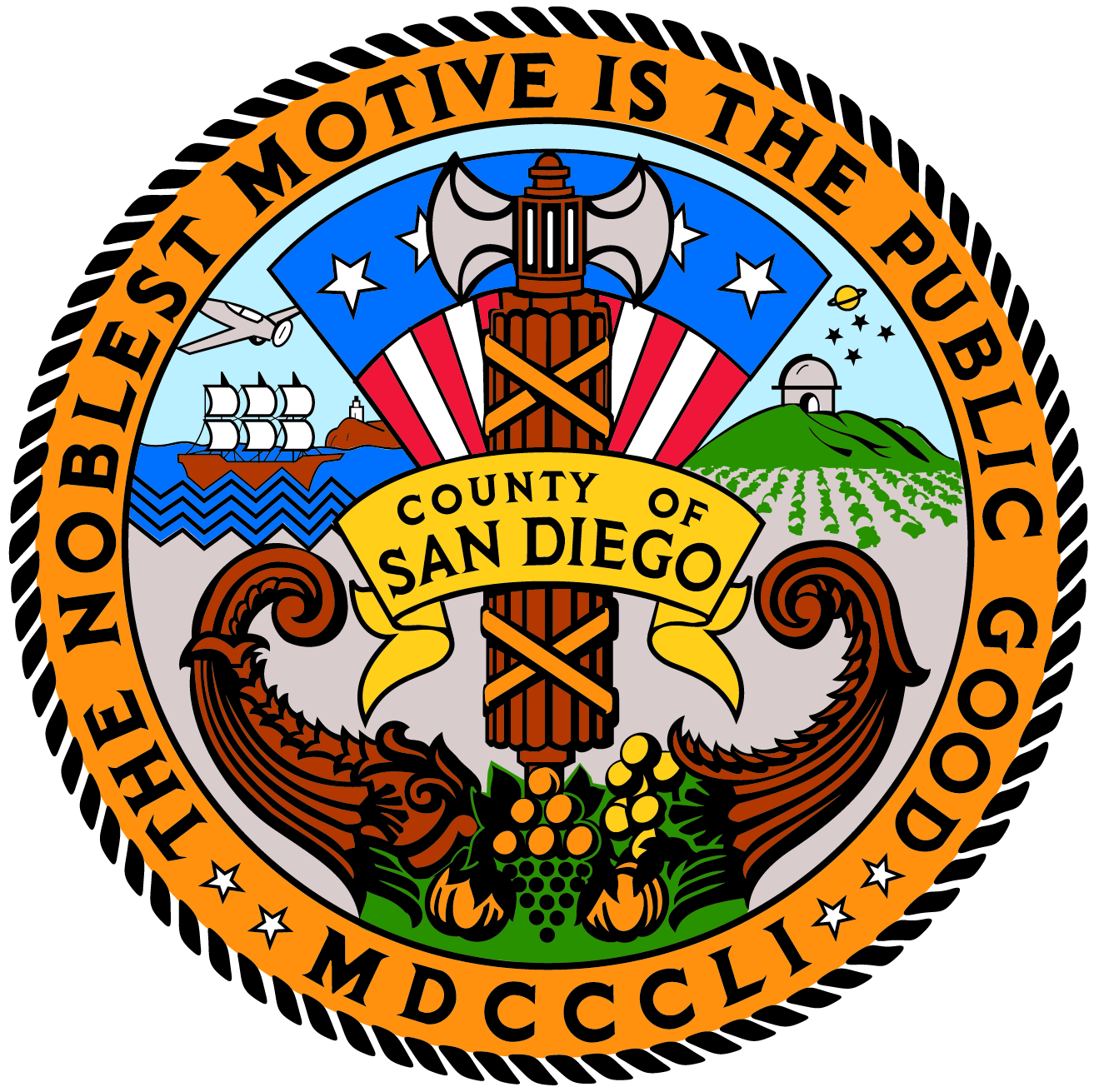 WWW.PROJECTCLEANWATER.ORG
How Does this Affect You?
MS4 Permit/JRMP requirements regulates many of your daily activities and functions. 
 Many WQIP Strategies center around this audience (like today!).
 Working Collaboratively = Being Part of the Solution
Thank you!
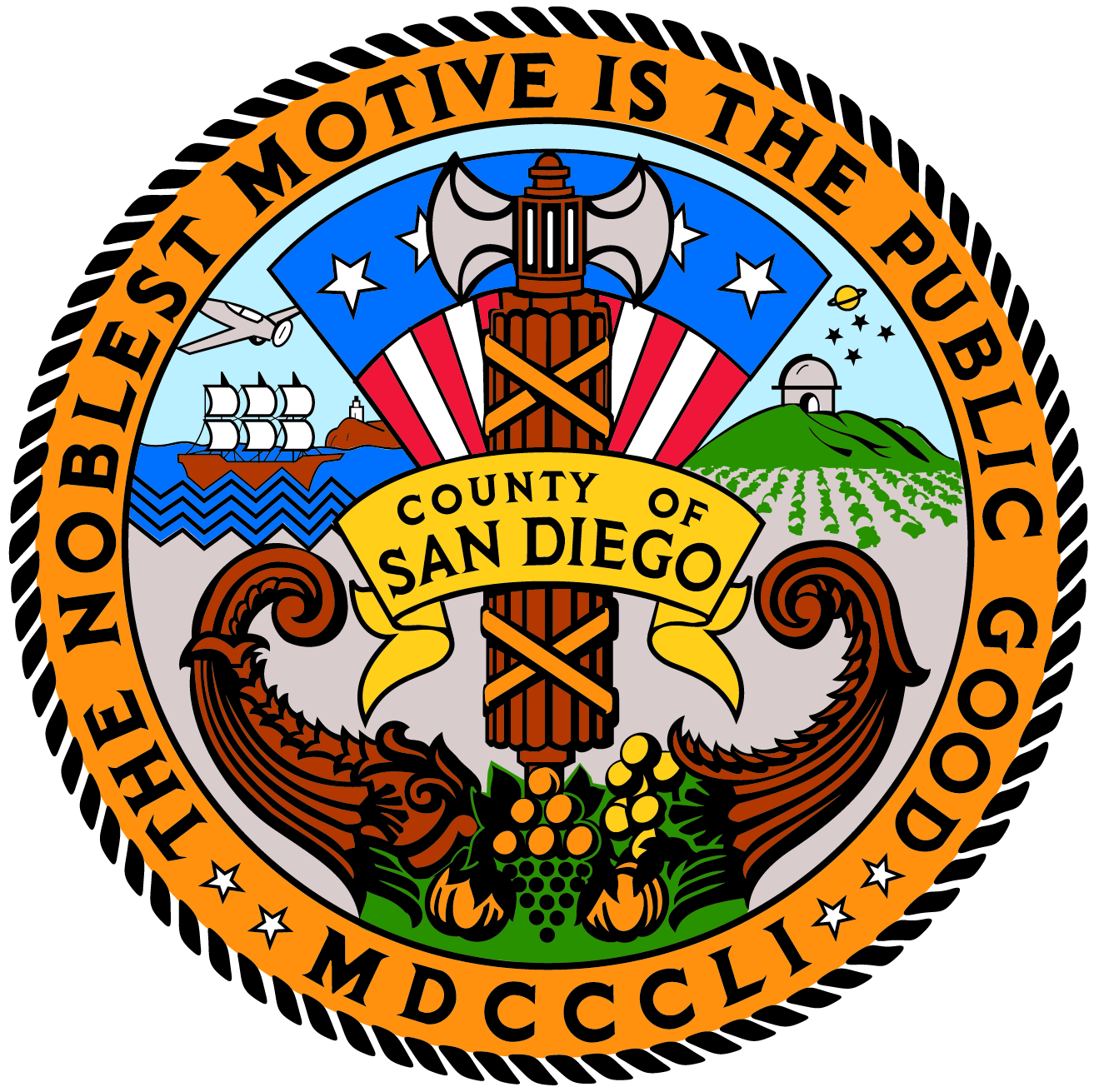